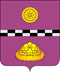 БЮДЖЕТ ДЛЯ ГРАЖДАН СЕЛЬСКОГО ПОСЕЛЕНИЯ «ШОШКА»
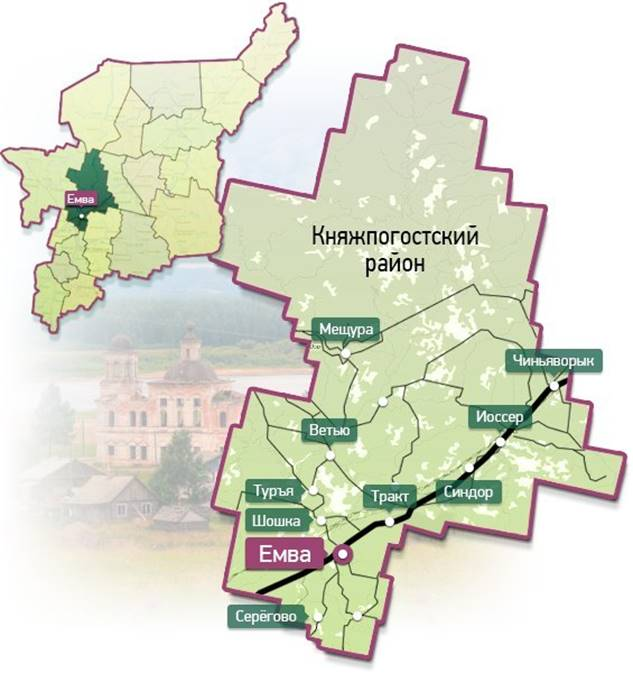 Финансовое управление администрации 
муниципального района «Княжпогостский»

г. Емва
БЮДЖЕТ ДЛЯ ГРАЖДАН
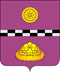 Уважаемые жители и гости 
муниципального образования сельского поселения «Шошка»!

	В целях повышения прозрачности бюджета и бюджетного процесса Финансовым управлением администрации муниципального района «Княжпогостский» разработан информационный ресурс «Бюджет для граждан». Излагая материал, мы постарались в доступной для граждан форме разъяснить все тонкости сложных механизмов бюджетного процесса. 
	Как формируется доходная и расходная часть бюджета сельского поселения «Шошка»?  Сколько тратится из средств из бюджета на социальную политику и жилищно-коммунальное хозяйство? Какие программы приняты на уровне сельского поселения «Шошка» и какое финансирование выделено на данные программы? Ответы на эти и ряд других вопросов содержит «Бюджет для граждан».
	В электронном издании даны определения терминов, рассмотрен механизм бюджетного процесса в сельском поселении «Шошка». Ключевые параметры бюджета сельского поселения «Шошка» на очередной 2017 год и плановый период 2018 и 2019 годов приведены в основном разделе практически в полном объеме, дают наглядное представление о сложившейся ситуации в сельском поселении «Шошка».
	Мы надеемся, что информационный ресурс «Бюджет для граждан» будет интересен для каждого жителя сельского поселения «Шошка».
БЮДЖЕТ ДЛЯ ГРАЖДАН
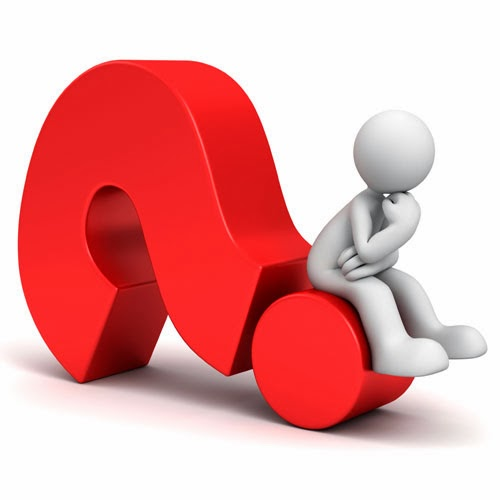 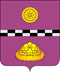 Что такое «Бюджет для граждан»?
	Бюджет для граждан - документ, содержащий основные положения закона о бюджете в доступной для широкого круга заинтересованных пользователей форме, разработанный в целях ознакомления граждан с основными целями, задачами бюджетной политики, планируемыми и достигнутыми результатами использования бюджетных средств.
	Бюджет- это форма образования и расходования денежных средств, предназначенных для финансового обеспечения задач и функций государства и местного самоуправления (статья 6 Бюджетного Кодекса Российской Федерации).
	Граждане- как налогоплательщики и потребители государственных и муниципальных услуг-должны быть уверены  в том, что передаваемые ими в распоряжение государства средства используются прозрачно и эффективно, приносят конкретные результаты как для общества в целом, так и для каждой семьи,  каждого человека.
	Бюджетный процесс - регламентируемая законодательством Российской Федерации деятельность органов государственной власти, органов местного самоуправления и иных участников бюджетного процесса по составлению и рассмотрению проектов бюджетов, утверждению и исполнению бюджетов, контролю за их исполнением, осуществлению бюджетного учета, составлению, внешней проверке, рассмотрению и утверждению бюджетной отчетности
БЮДЖЕТ ДЛЯ ГРАЖДАН
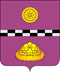 Бюджет любой семьи делится на две части


Доходы                   Расходы
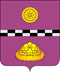 БЮДЖЕТ ДЛЯ ГРАЖДАН
Доходы- это поступления денежных средств в бюджет
Расходы –это выплаты из бюджета денежных средств
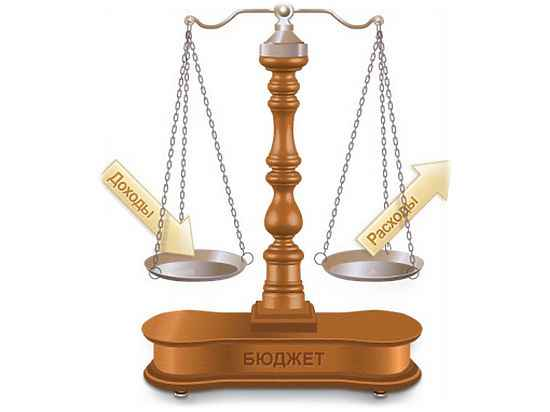 БЮДЖЕТ ДЛЯ ГРАЖДАН
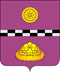 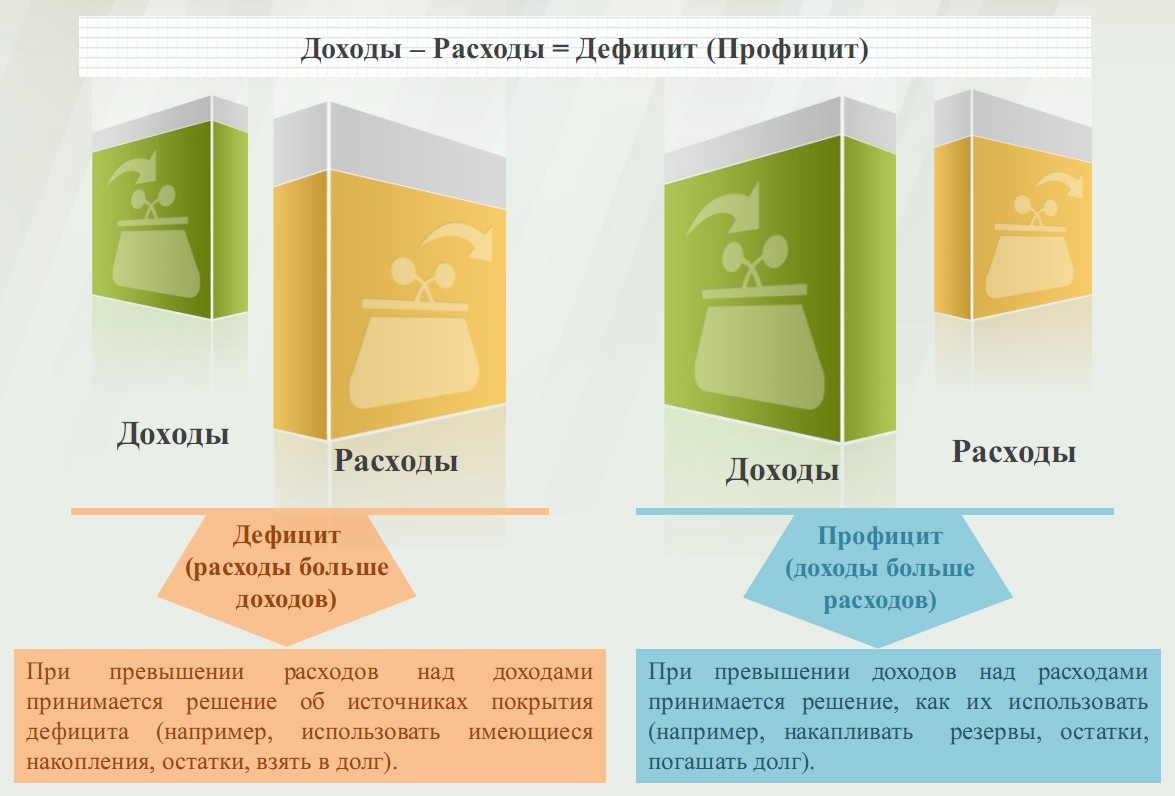 БЮДЖЕТ ДЛЯ ГРАЖДАН
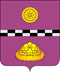 Бюджетная система. Структура консолидированного бюджета Российской Федерации
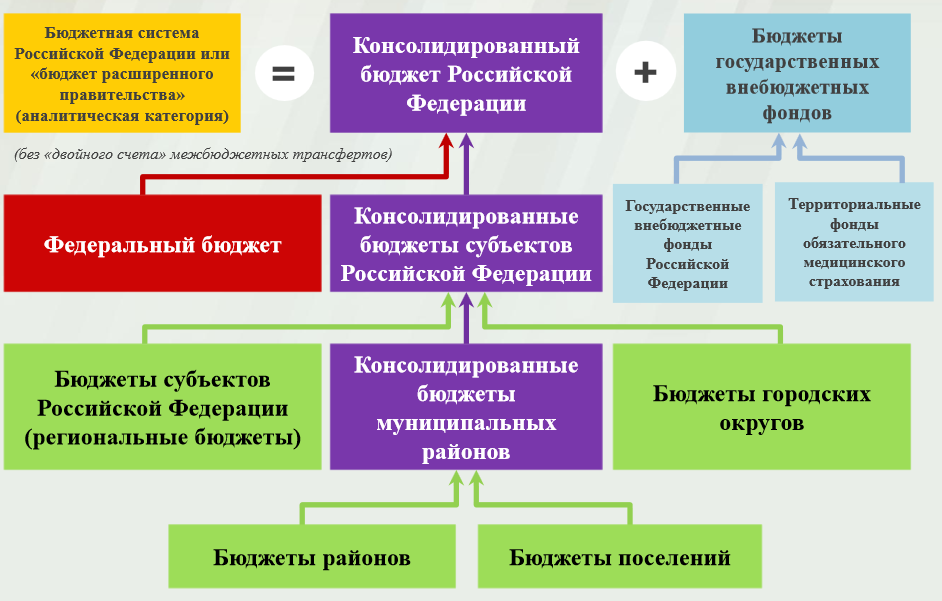 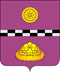 БЮДЖЕТ ДЛЯ ГРАЖДАН
Стадии бюджетного процесса:
Утверждение бюджета на очередной финансовый год и плановый период 
      (Совет сельского поселения «Шошка»)

Исполнение бюджета текущего финансового года (Орган местного самоуправления; финансовый орган, главный распорядитель бюджетных средств)

Формирование отчетности об исполнении бюджета предыдущего отчетного финансового года (Финансовый орган, главный распорядитель бюджетных средств)

Утверждение отчета об исполнении бюджета предыдущего финансового года (Совет сельского поселения «Шошка»)

Составление проекта бюджета на очередной финансовый год и плановый период (Финансовый орган, главный распорядитель бюджетных средств)

Рассмотрение проекта бюджета на очередной финансовый год и плановый период (Совет сельского поселения «Шошка»)
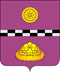 БЮДЖЕТ ДЛЯ ГРАЖДАН
Составление проекта бюджета основывается на :

Бюджетном послании президента Российской Федерации

Бюджетном прогнозе муниципального района

Основных направлениях бюджетной и налоговой политики

Стратегии социально-экономического развития поселения

Прогнозе социально-экономического развития поселения

Муниципальных программ
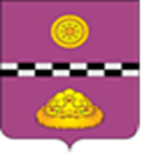 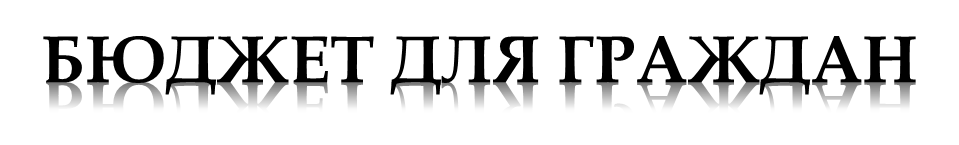 Основные задачи и приоритеты бюджетной политики сельского поселения «Шошка»
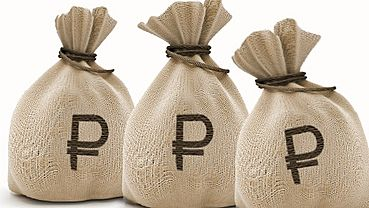 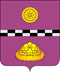 БЮДЖЕТ ДЛЯ ГРАЖДАН
Основные характеристики бюджета (тыс.рублей)
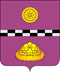 БЮДЖЕТ ДЛЯ ГРАЖДАНДоходы бюджета
БЮДЖЕТ ДЛЯ ГРАЖДАН
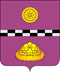 РАСХОДНАЯ ЧАСТЬ БЮДЖЕТАРасходы бюджета сельского поселения «Шошка»




Муниципальные                     Непрограммные  программы                              мероприятия	* С 2017 года бюджет сельского поселения «Шошка» принят на основе муниципальных программ (более 22 % от общей суммы расходов)
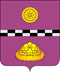 БЮДЖЕТ ДЛЯ ГРАЖДАН
Принятые муниципальные программы на уровне сельского поселения «Шошка»
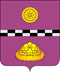 БЮДЖЕТ ДЛЯ ГРАЖДАН
Структура расходов бюджета сельского поселения «Шошка»
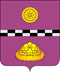 СПАСИБО ЗА ВНИМАНИЕ!